Laceby Acres Primary Academy History Big Ideas
Build an Overview
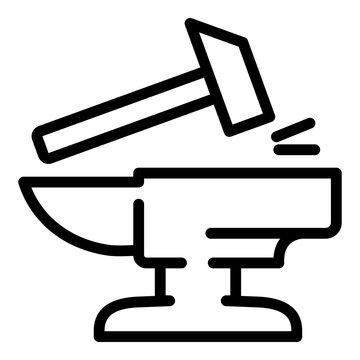 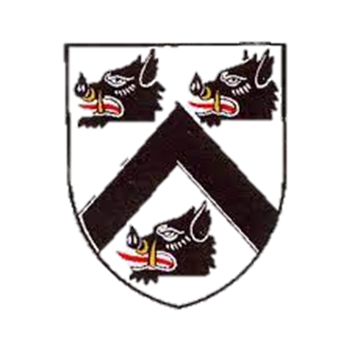 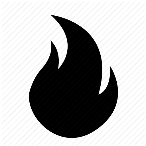 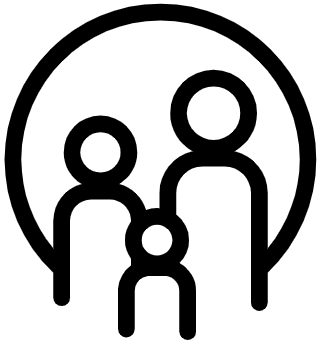 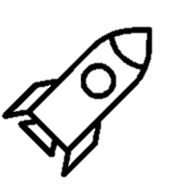 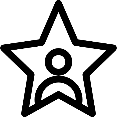 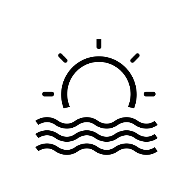 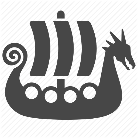 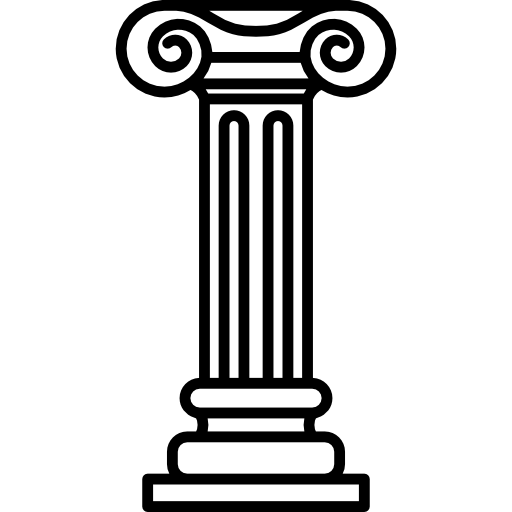 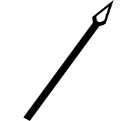 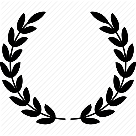 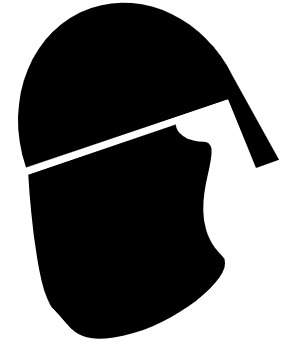 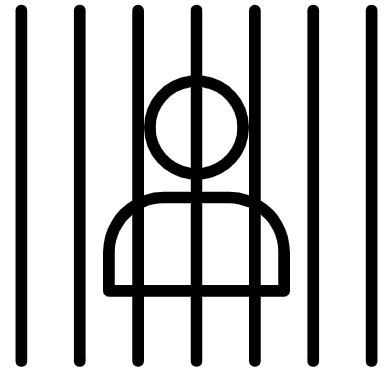 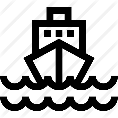 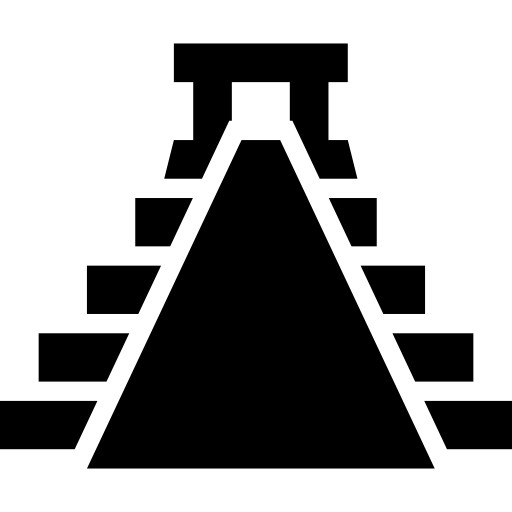 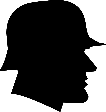 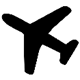 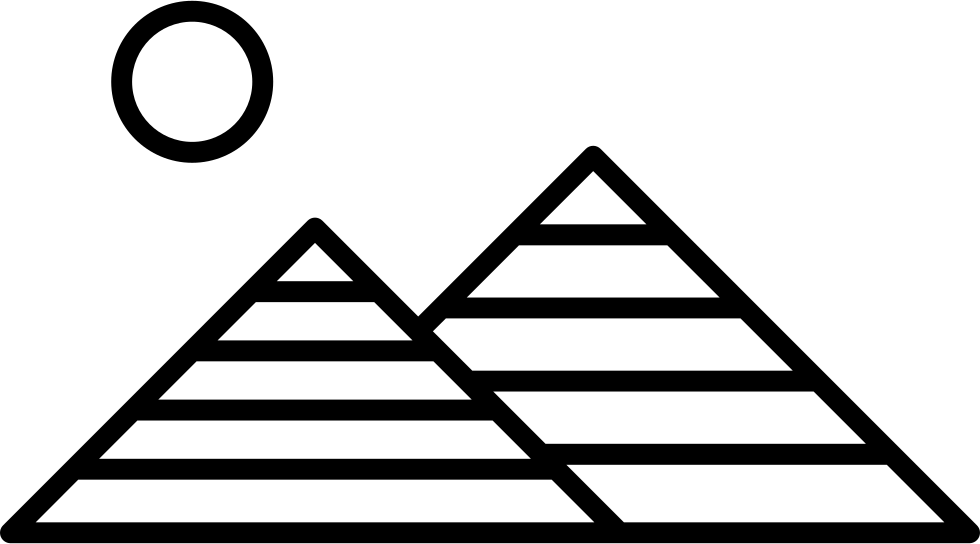 Family      Space        Explorers    Transport   Fire of           Local        Seaside    Stone Age    Iron and         Ancient      Roman Britain   Crime and      Saxons          Vikings       migration     Mayans      Greeks       War
		                                                  London        History	                                       Bronze Age     Egyptians	                       Punishment
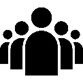 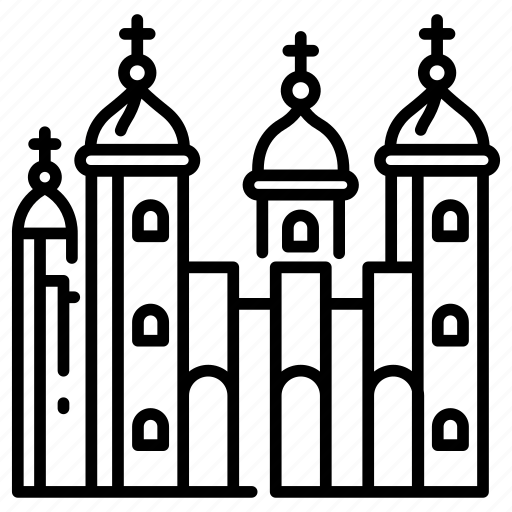 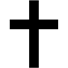 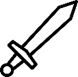 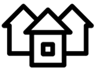 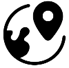 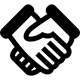 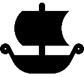 Primary and secondary sources of evidence
Historical Vocabulary
Informed responses
Cause & Consequence
Main Events
Chronological framework
Different versions
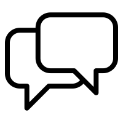 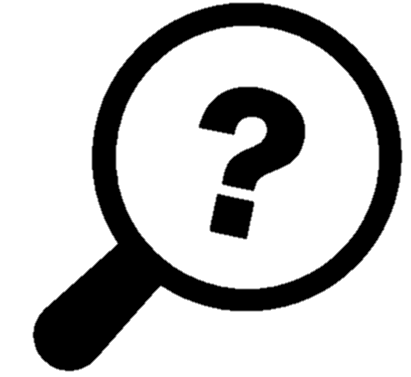 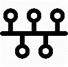 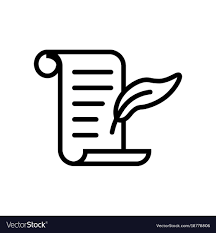 British History
Locate
Travel
Beliefs
Society
Settlements
Conflict
Trade
Communicate Historically
Historical Enquiry
Interpret Historically
Understand Chronology
Similarity and difference
Primary sources of evidence
Secondary sources of evidence
Continuity and change
Connections & Contrasts
Similarities & Differences
Select Information
Ask & Answer Questions
Significance
Methods of Enquiry
Laceby Acres Primary Academy 
History Long Term Plan
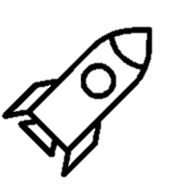 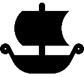 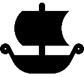 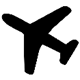 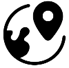 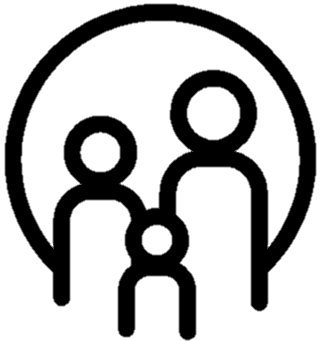 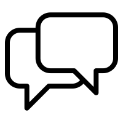 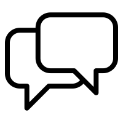 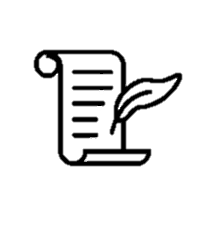 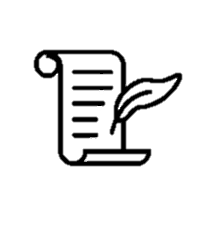 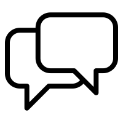 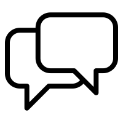 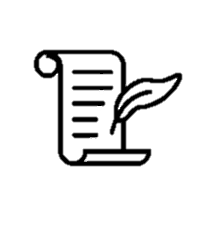 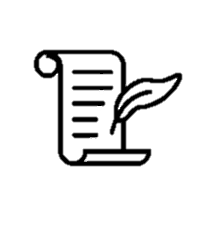 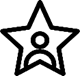 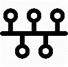 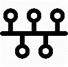 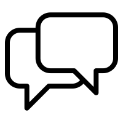 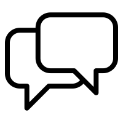 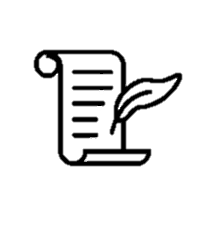 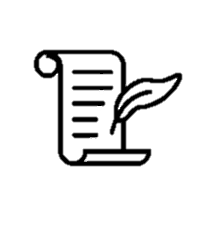 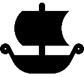 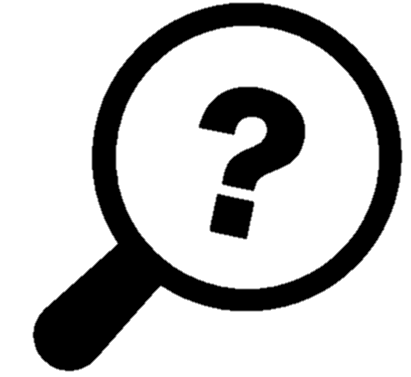 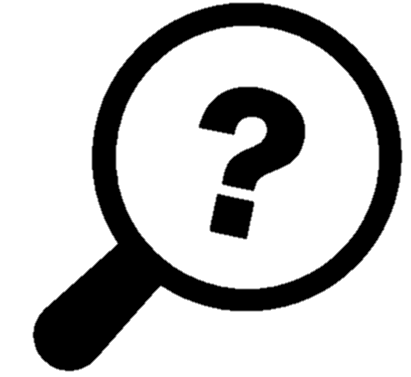 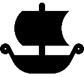 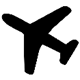 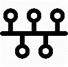 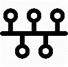 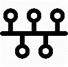 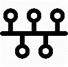 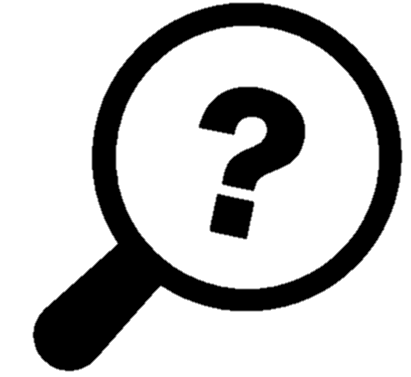 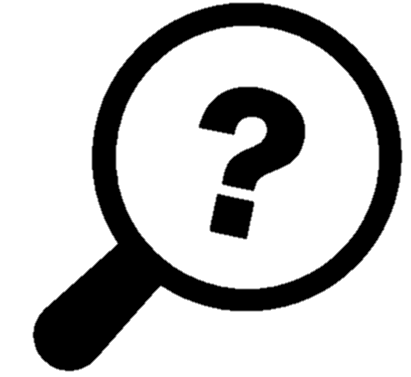 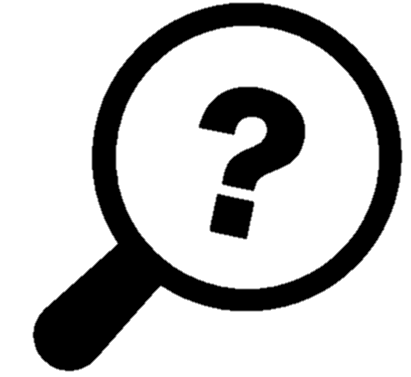 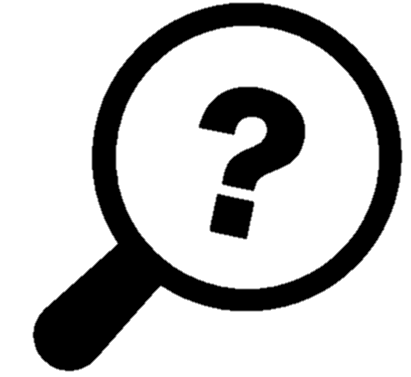 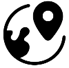 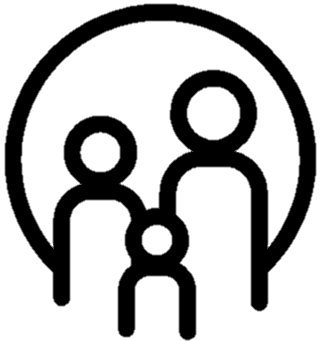 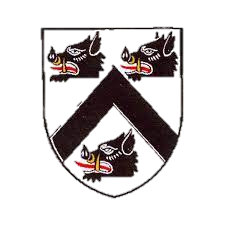 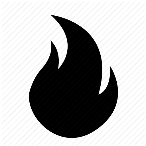 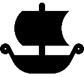 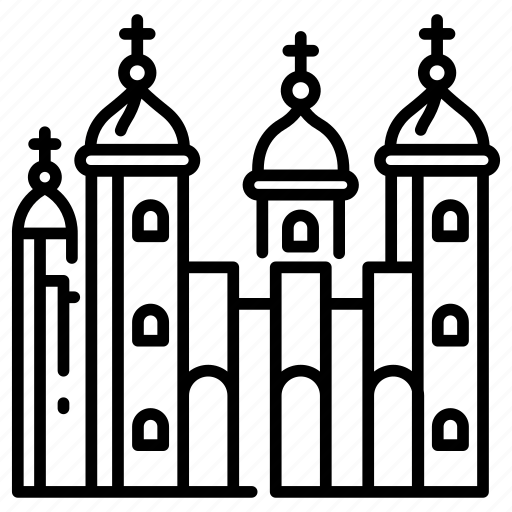 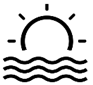 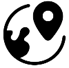 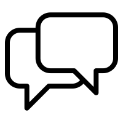 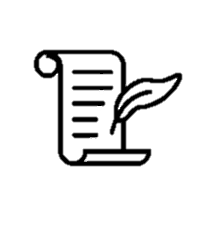 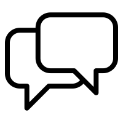 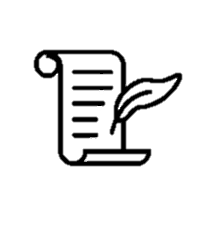 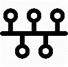 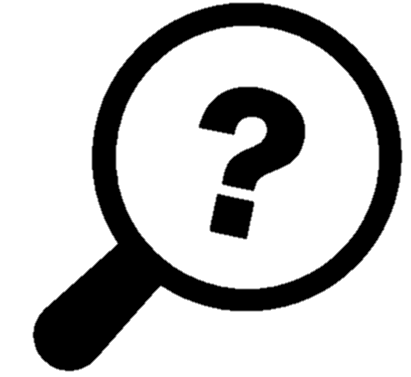 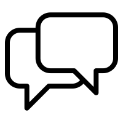 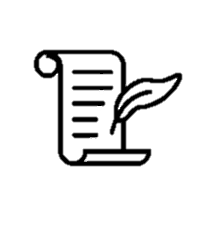 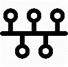 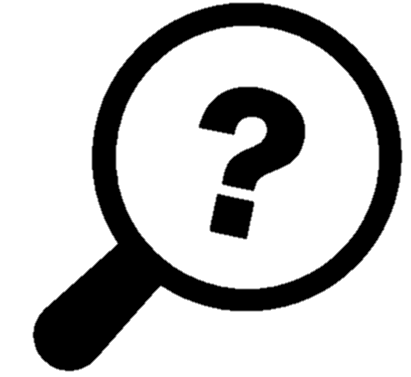 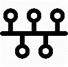 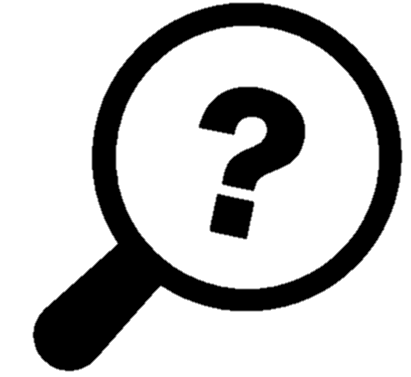 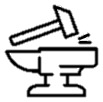 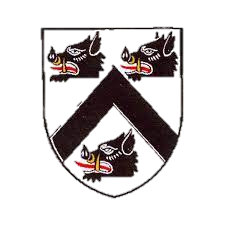 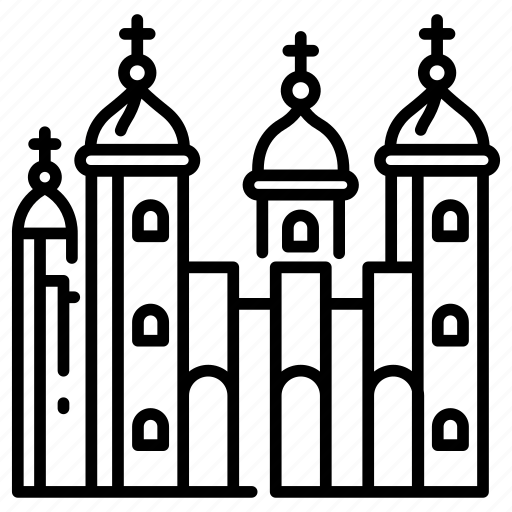 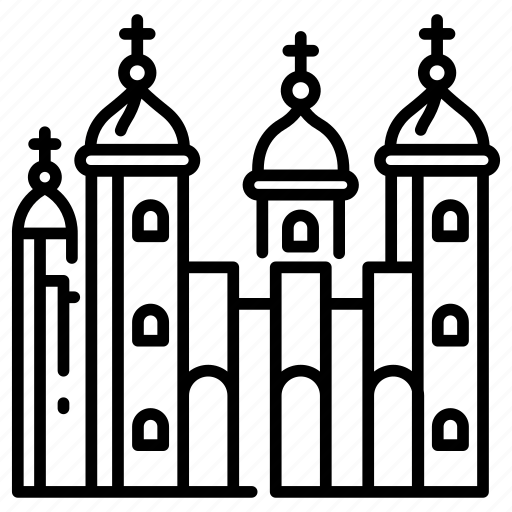 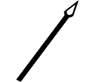 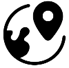 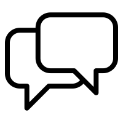 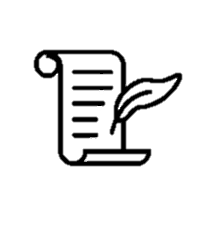 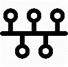 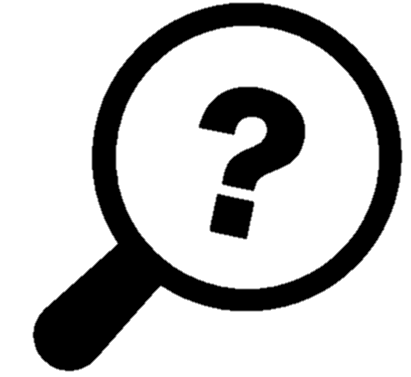 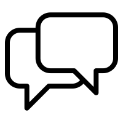 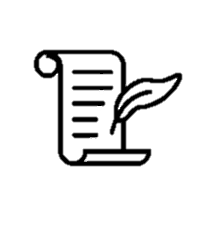 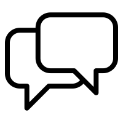 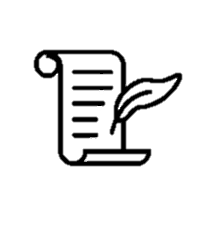 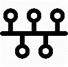 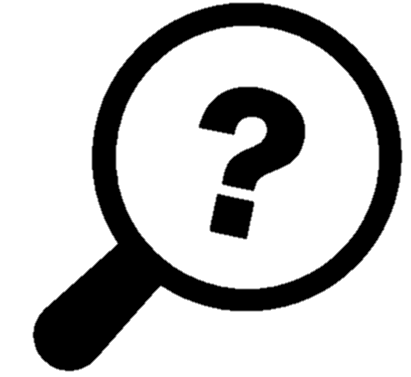 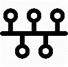 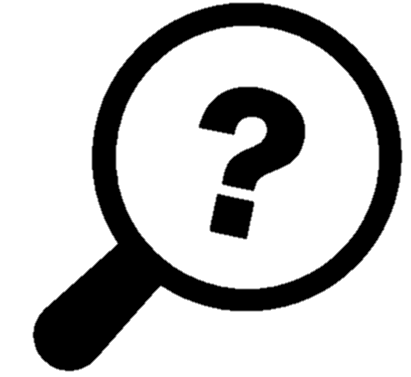 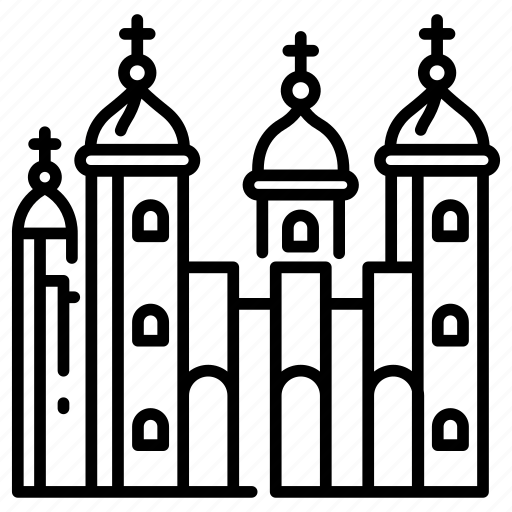 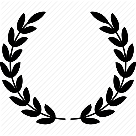 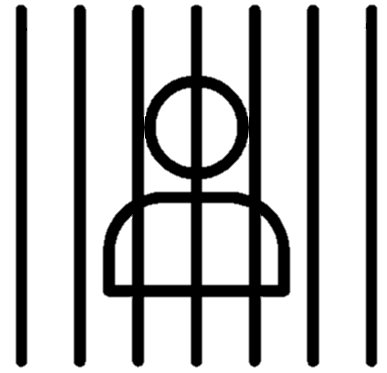 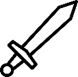 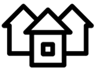 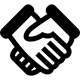 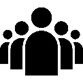 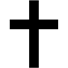 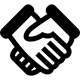 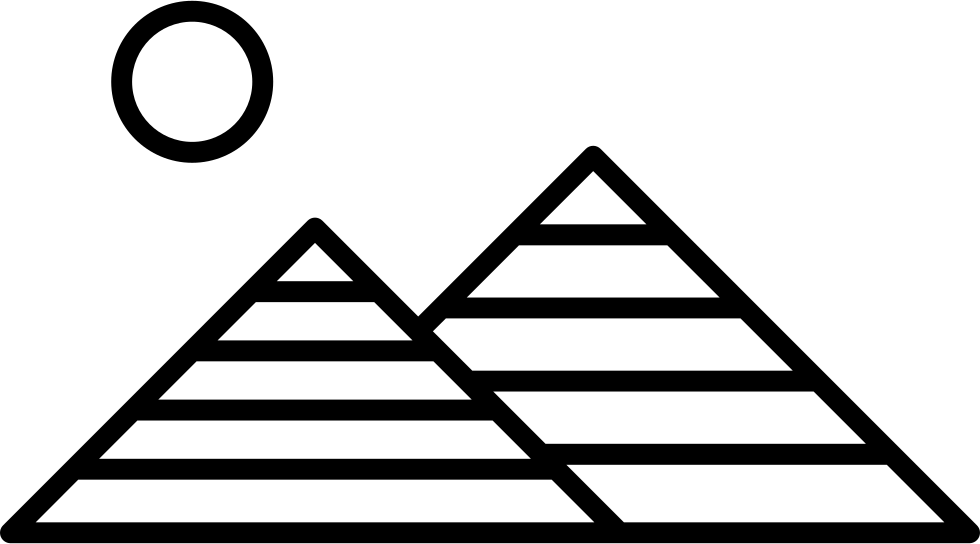 Middlethorpe Primary Academy History Long Term Plan
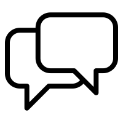 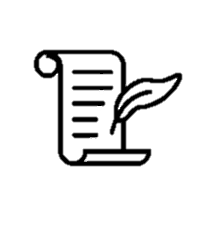 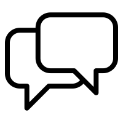 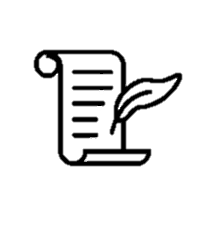 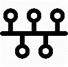 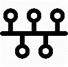 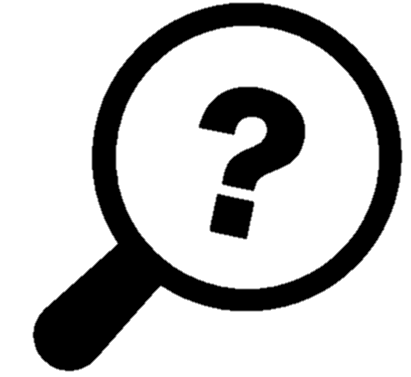 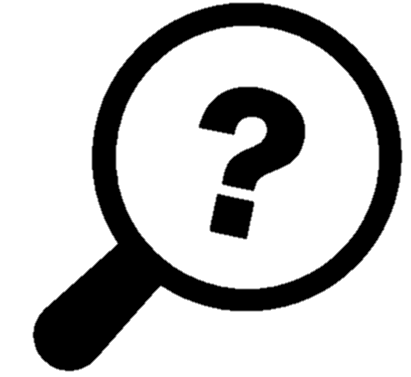 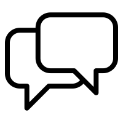 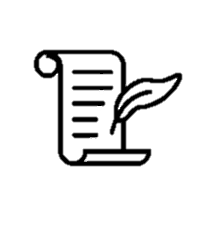 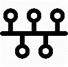 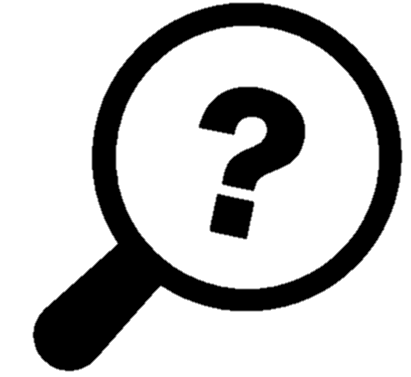 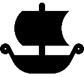 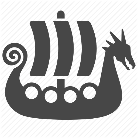 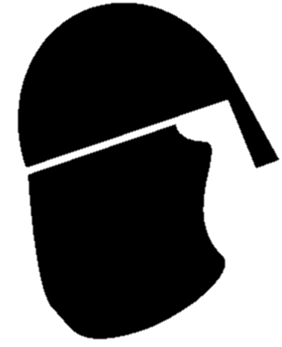 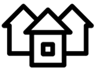 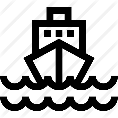 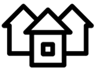 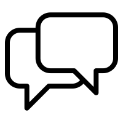 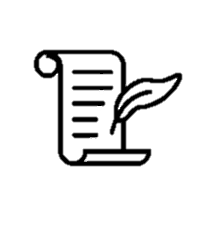 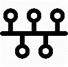 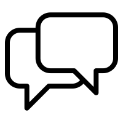 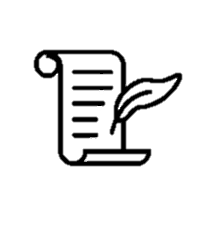 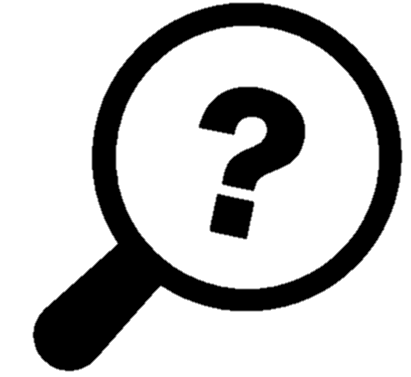 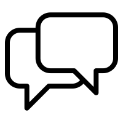 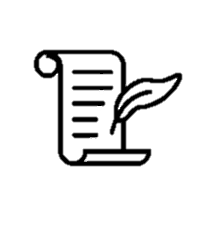 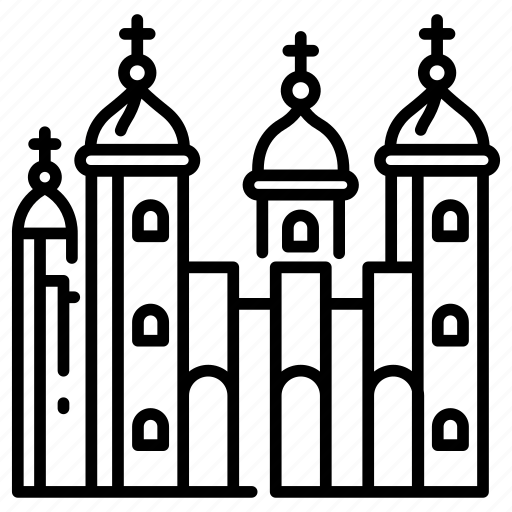 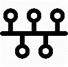 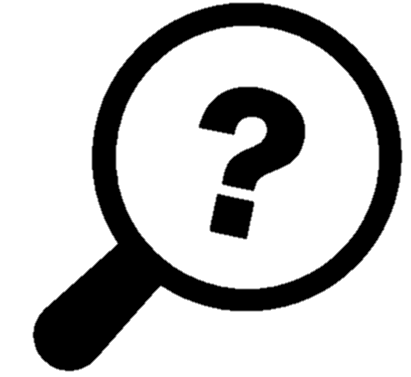 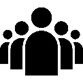 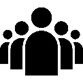 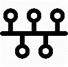 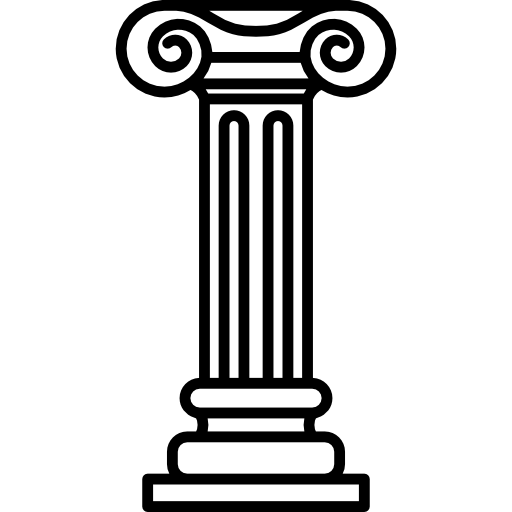 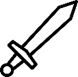 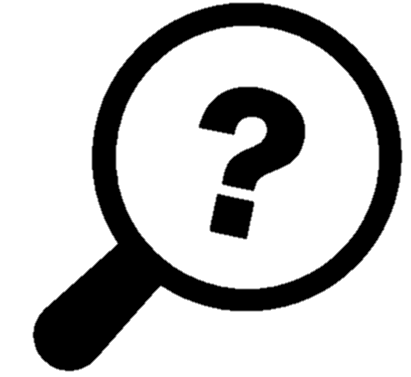 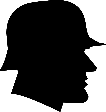 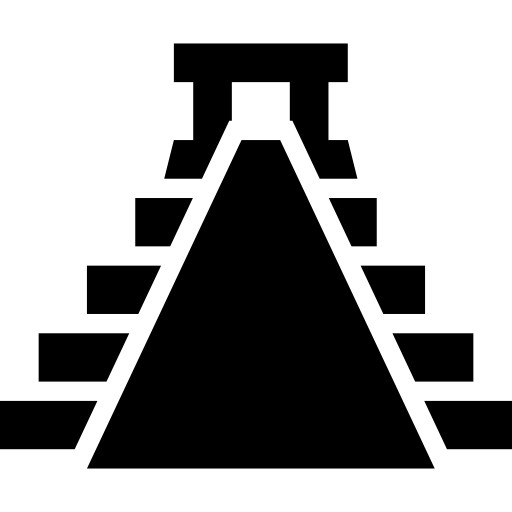 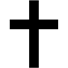 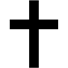 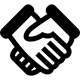 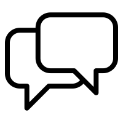 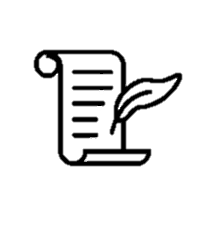 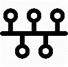 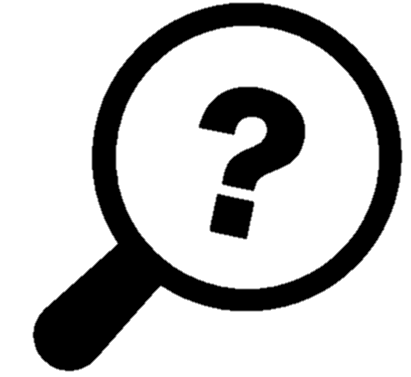 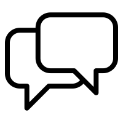 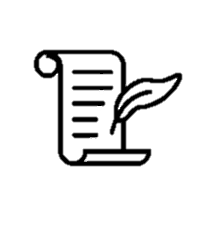 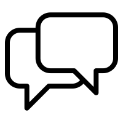 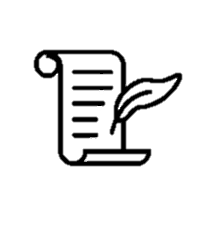 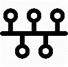 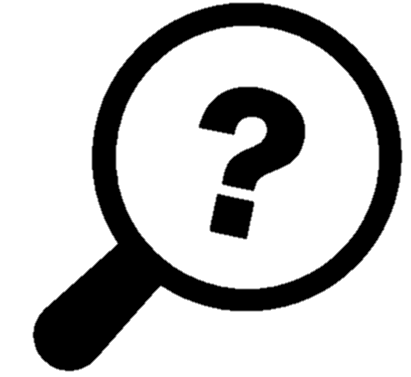 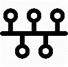 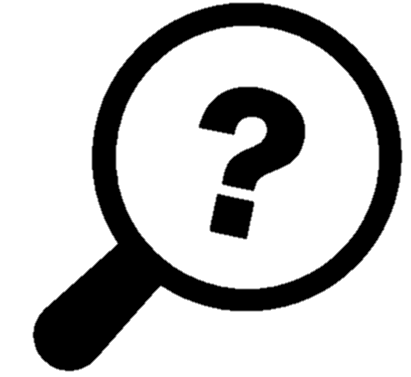